IDEP Progress report
Karima Bounemra Ben Soltane
Director, IDEP
20 - 26 March 2019
Marrakech, Morocco
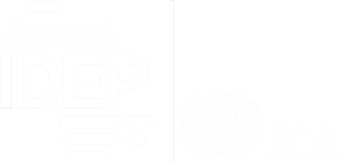 2019 Conference of Ministers
1
2018 at IDEP
2
501 officials trained (162 women), from 49 countries
26 courses delivered
3 tailor-made: Benin, Gambia Mozambique
IDEP-UJ Masters’ on Industrial policy
Operation
Knowledge generation & dissemination
Think Tank role
488 participants in HLPD & IDS (129 women)
Issues addressed: Planning for Agendas 2030&2063, Financing infrastructure, AfCFTA, Green industry, LNOB, Transformative social policy, Fight against corruption

4 fellowships

Library digitisation
Transformation
Title of the presentation goes here   |       Sub-Title  goes  here
Uneca.org/IDEP
IDEP Presentation
Transformation
3
IDEP Theory of Change for IDEP Strategic Plan 
2019-2023
IDEP Catalogue 2019-2023
 > aligned with ECA Strategic Directions
 > reviewed during IDEP TAC retreat
Impact
for what
defined by whom
Long-term lasting changes
IDEP 
Contextual 
Drivers
Medium-term changes
Sphere of indirect influence
I
Short-term changes
Sphere of direct influence
Processes to support the change
Sphere of control
Title of the presentation goes here   |       Sub-Title  goes  here
Uneca.org/IDEP
IDEP Presentation
Uneca.org/IDEP
IDEP Presentation
Transformation
2018 at IDEP
4
IDEP Catalogue 2019-2023
Data & statistics
 Economic modeling
 Strategic planning & dvlpment policy
 Financing development
Macro-economic development and planning
Trade
  Industry
  Infrastructure
Cross-cutting
issues
Regional integration
Social development
Agenda 2063
 
overarching
Gender 
 Youth
 Migration
Urbanization
Integrated natural resource management
Land, agriculture 
   & food systems

Natural resources
Uneca.org/IDEP
IDEP Presentation
Resources
5
CoM 2018 Resolution 956 (LI)
African Institute for Economic Development and Planning
ECA to request the GA to increase the regular grant in support IDEP programme > 2020 submission
ECA to provide financial support to IDEP to enable it to adequately support capacity development needs of member States > more efforts needed
Member States: more regular payment of assessed annual contributions and settlement of arrears > more efforts needed
IDEP to redouble its recovery efforts, more comprehensive resource mobilization strategy > on-going + meeting in April
Uneca.org/IDEP
IDEP Presentation
And 2019
2018 at IDEP
6
On-site courses started  (agriculture policy, trade policy & negotiation), others to come (macro modelling, industrial policy, gender & trade, mining …)

On-line courses to come
Trade modelling, GIS for territorial planning, e-commerce, macro framework for green economy, urbanisation & economic growth, AfCFTA … 

Partnership progressing

Ongoing M&E

Resource mobilisation & partnership meeting > April 2019

57th Governing Council > 30 April 2019 in Malabo, Equatorial Guinea
Seeking your support for 
continuous efficient delivery
Uneca.org/IDEP
IDEP Presentation
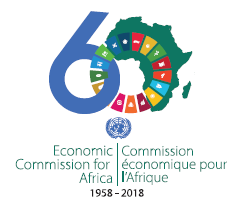 Thank You – Merci – Chokran

www.uneca.org/Idep
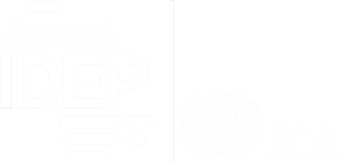 Follow the conversation: #COM2019
More: www.uneca.org/cfm2019
7